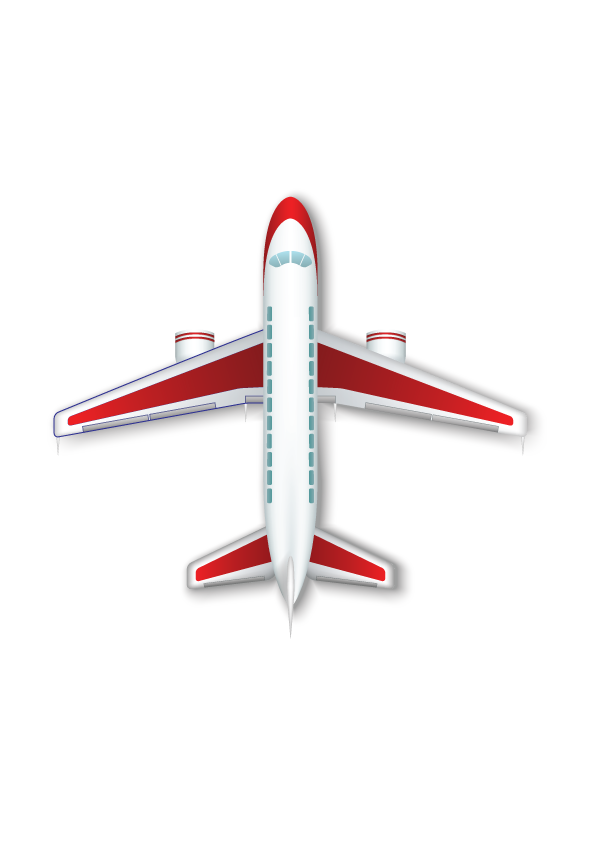 آدم ونوح عليهما السلام
الأنبياء : آدم ونوح عليهما السلام
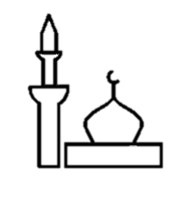 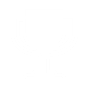 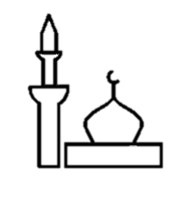 آدم عليه السلام أبو البشر :
النبي آدم عليه السلام هو أول نبي من أنبياء الله تعالى خلقه الله عزّ وجل بيديه من طين 

قال الله تعالى :  < وبدأ خلق الانسان من طين >
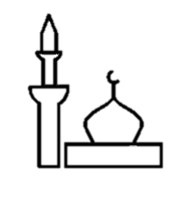 الأنبياء
الوحدة السابعة
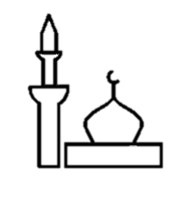 لذلك فإن جميع خلق البشر بمختلف ألوانهم وأشكالهم هم من ذرية آدم عليه السلام .
آدم عليه السلام
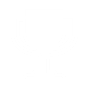 1
آدم و حواء نهاهما الله عن الأكل من شجرة معينة
4
بدء البشر لذلك وصف آدم بأبي البشر و حواء بالأم
2
أغواهما الشيطان ليعصيا الله فقاما بمخالفة أمر الله
3
أهبطهما الله من الجنة إلى الأرض
الوحدة السابعة
الأنبياء
تجدنا  في جوجل
نوح عليه السلام أبو البشر الثاني
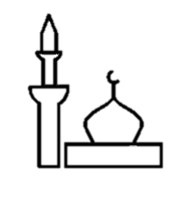 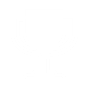 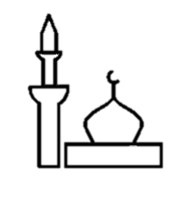 بعد وفاة نبي الله آدم عليه السلام انحرف الناس عن عبادة الله إلى عبادة الأصنام
فبعث الله تعالى النبي نوحاً عليه السلام وأخذ يدعو إلى توحيد الله تعالى في قومه

و لم يستجب له إلا عدد قليل .  (950) عاماً
الوحدة السابعة
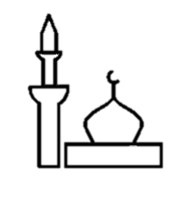 الأنبياء
وقال الله تعالى : 
" لَقَدْ أَرْسَلْنَا نُوحًا إِلَىٰ قَوْمِهِ فَلَبِثَ فِيهِمْ أَلْفَ سَنَةٍ إِلَّا خَمْسِينَ عَامًا فَأَخَذَهُمُ الطُّوفَانُ وَهُمْ ظَالِمُونَ (14) فَأَنجَيْنَاهُ وَأَصْحَابَ السَّفِينَةِ وَجَعَلْنَاهَا آيَةً لِّلْعَالَمِينَ (15)"
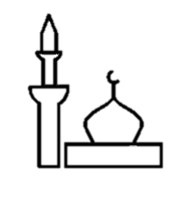 سفينة نوح عليه السلام
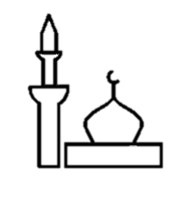 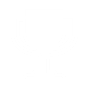 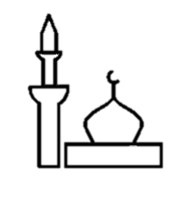 تعدّ سفينة النبي نوح معجزة من الله تعالى , لتكون  دليلاً على 

التوحيد و الإيمان , والطاعة المطلقة لله تعالى .
الوحدة السابعة
الأنبياء
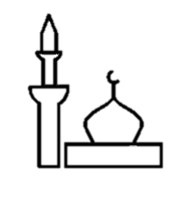 نوح عليه السلام يدعو قومه 950 سنة
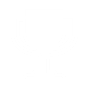 أمر الله تعالى لنوح عليه السلام ببناء السفينة
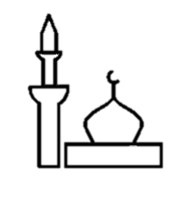 ركوب المؤمنين في السفينة واصطحاب زوجين اثنين من كل المخلوقات
الوحدة السابعة
الأنبياء
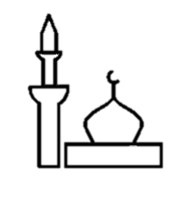 حدوث عذاب الله بالطوفان وغرق الأرض وغرق غير المؤمنين .

 نجاة نوح عليه السلام و المؤمنين .
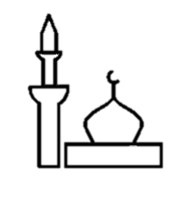 نشاط 1
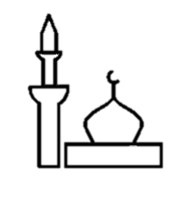 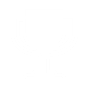 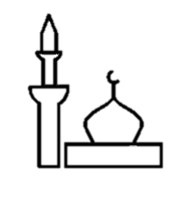 1- لماذا سمي نوح عليه السلام أبا البشر الثاني ؟
الوحدة السابعة
الأنبياء
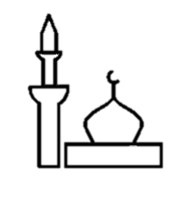 لأن كل من كان معه على السفينة قد هلك و لم يبقى سوى سيدنا نوح و ذريته
نشاط 2
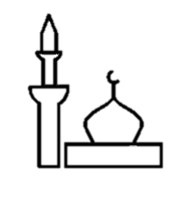 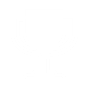 2- لماذا أوحى الله تعالى إلى نوح عليه السلام أن يأخذ من كل صنف من الحيوانات زوجين اثنين ؟
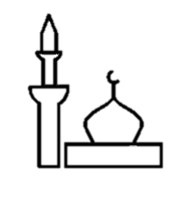 الوحدة السابعة
ليستمر وجود المخلوقات على وجه الأرض بعد الطوفان
الأنبياء
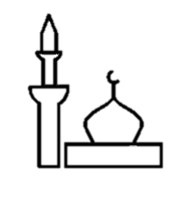 نشاط
3- أكمل الفراغات الآتية :
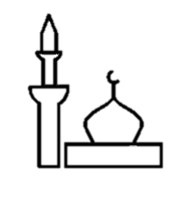 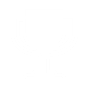 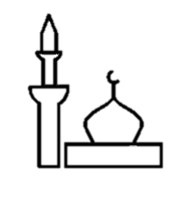 ما القيم التي نستفيدها من قصص الأنبياء عليهم السلام
الوحدة السابعة
الأنبياء
قصص الأنبياء  :
قصص الأنبياء  :
قصص الأنبياء :
قصص الأنبياء :
القيمة المستفادة  :
القيمة المستفادة  :
القيمة المستفادة  :
القيمة المستفادة :
طاعة الله و اللجوء إليه للنجاة من العذاب و العقوبة
مواصلة العمل و عدم اليأس
الصبر و المثابرة مهما طال الوقت
التعاون في البناء يؤدي للنجاح
اتباع الرسل يؤدي إلى النجاة في الدنيا و الأخرة
الثواب و الجزاء من جنس العمل
صفات الأنبياء  :
صفات الأنبياء  :
صفات الأنبياء :
صفات الأنبياء  :
الصبر و المثابرة
الطاعة
الثقة و القيادة
العزيمة
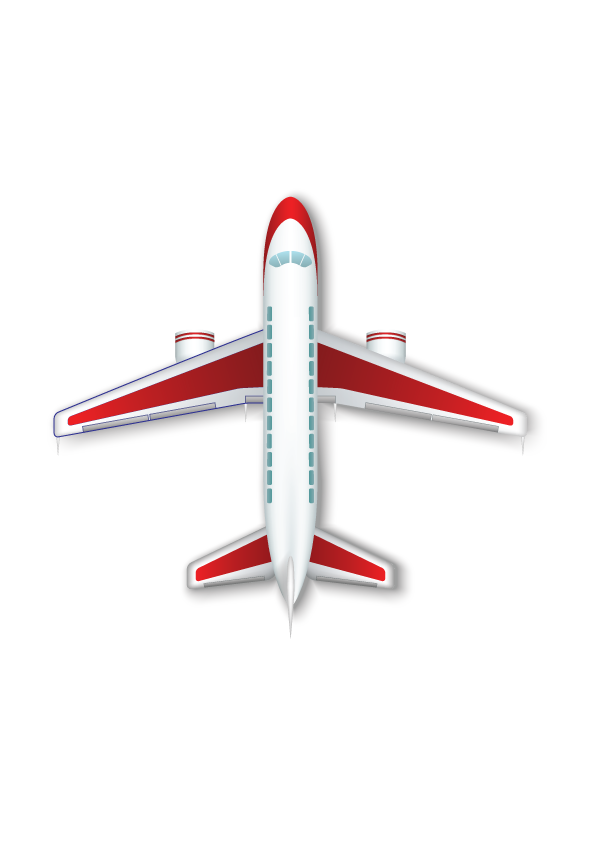 انتهى الدرس
جميع الحقوق محفوظة لموقع حلول اون لاين يحق لك الاستخدام والتعديل عليها كما تشاءلكن يحرم بيعها او نشرها في المواقع الاخرى